Teacher-AI complementarity: From design to implementation and reflection
Pankaj Chejara, Kairit Tammets, Mart Laanpere, Annika Volt, Reet Kasepalu, Edna Milena Sarmiento-Márquez & Linda Helene Sillat
TALLINN UNIVERSITY
Edu-flex
Skill
Bit
Goal
Know
Bit
To offer a personalized and flexible learning experience to cater to students’ needs.
Personalised Learning
Instructional Trajectory
Episode-3
Episode-2
Episode-1
Think & Discuss
Learning objectives
Strategies
Study Materials
Think & Discuss
Learning Activities Tasks
Design
Compulsory task
Open Learner Model, Learning Analytics
Optional task
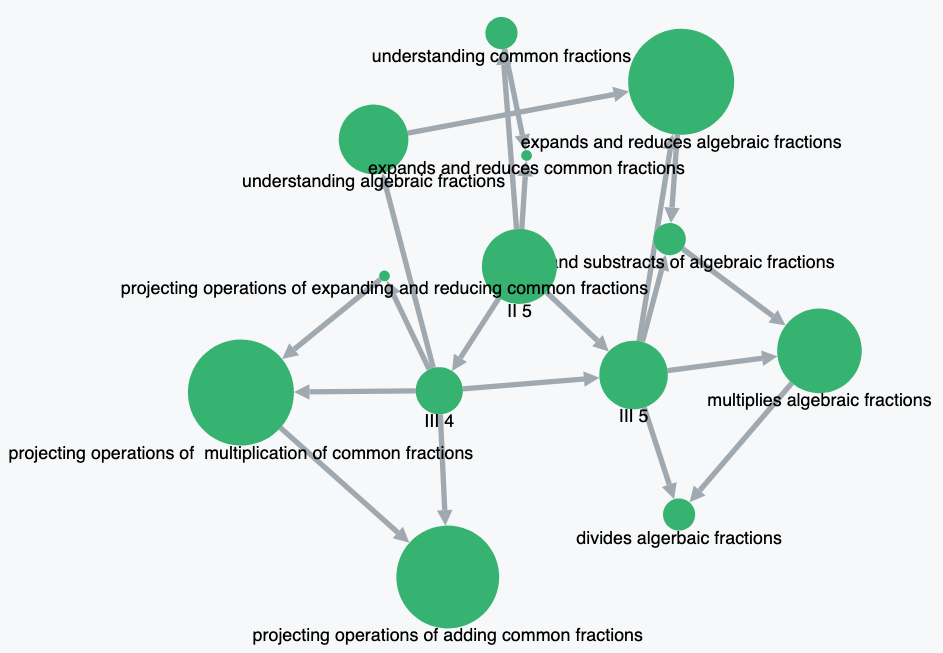 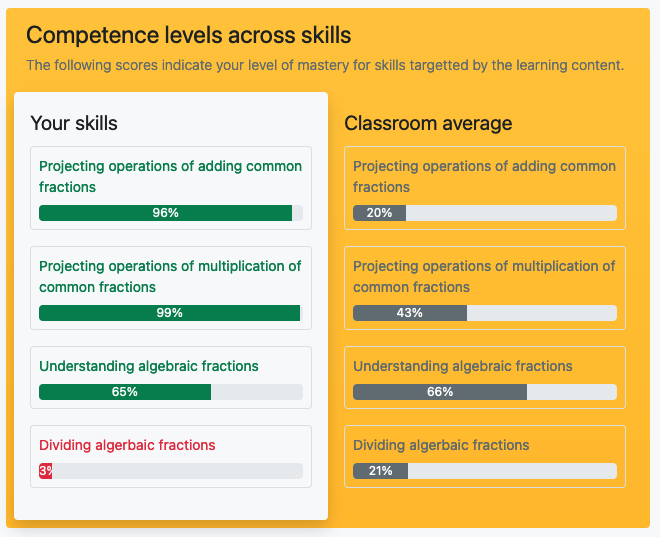 Recommendation, support
Think & Discuss
Implementation
Decisions,
Choices
Analytics
Reflection
Decision
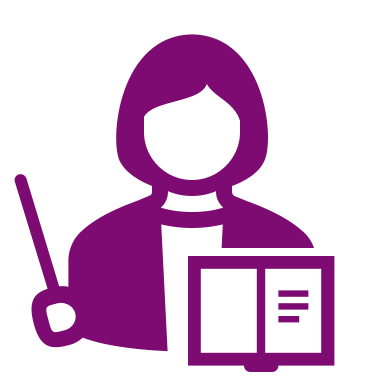 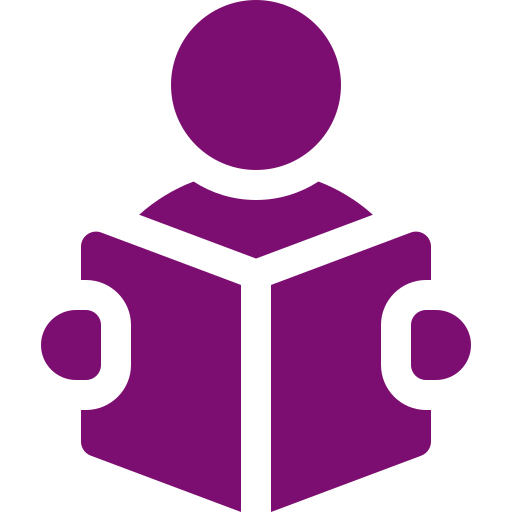 Students
Domain experts
Teachers
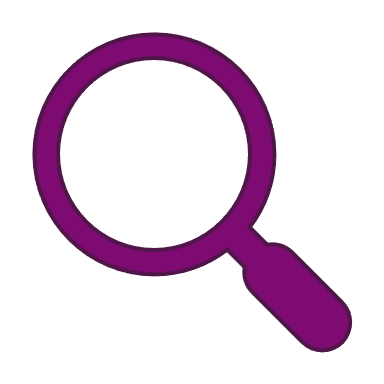 create the domain model
adjust as per the course’s needs
adjust as per learning needs
Reflection
Implementation
[Speaker Notes: Design: DBR over three years of period.
Implemented: Mathematics 9th standard national curriculum
Reflection: Teacher valued feedback on students’ progress/success. Not all students had a positive experience (cognitive load)]
Kool-kit
What is the objective ?
To Support teachers in designing learning plan and learning content grounded in pedagogical models.
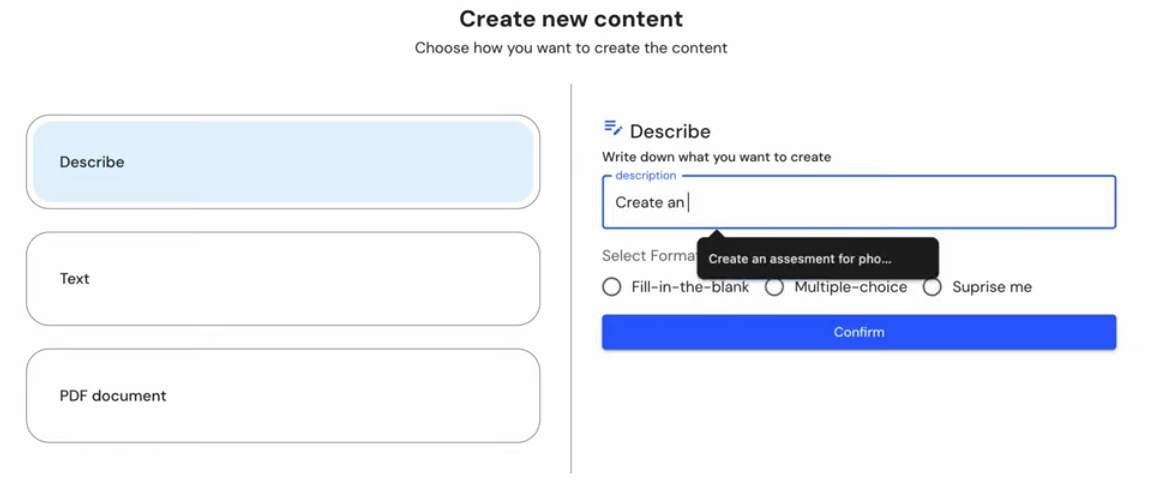 Design
Cotrack
What is the objective ?
To assist teachers in monitoring collaborative learning activities using multimodal learning data.
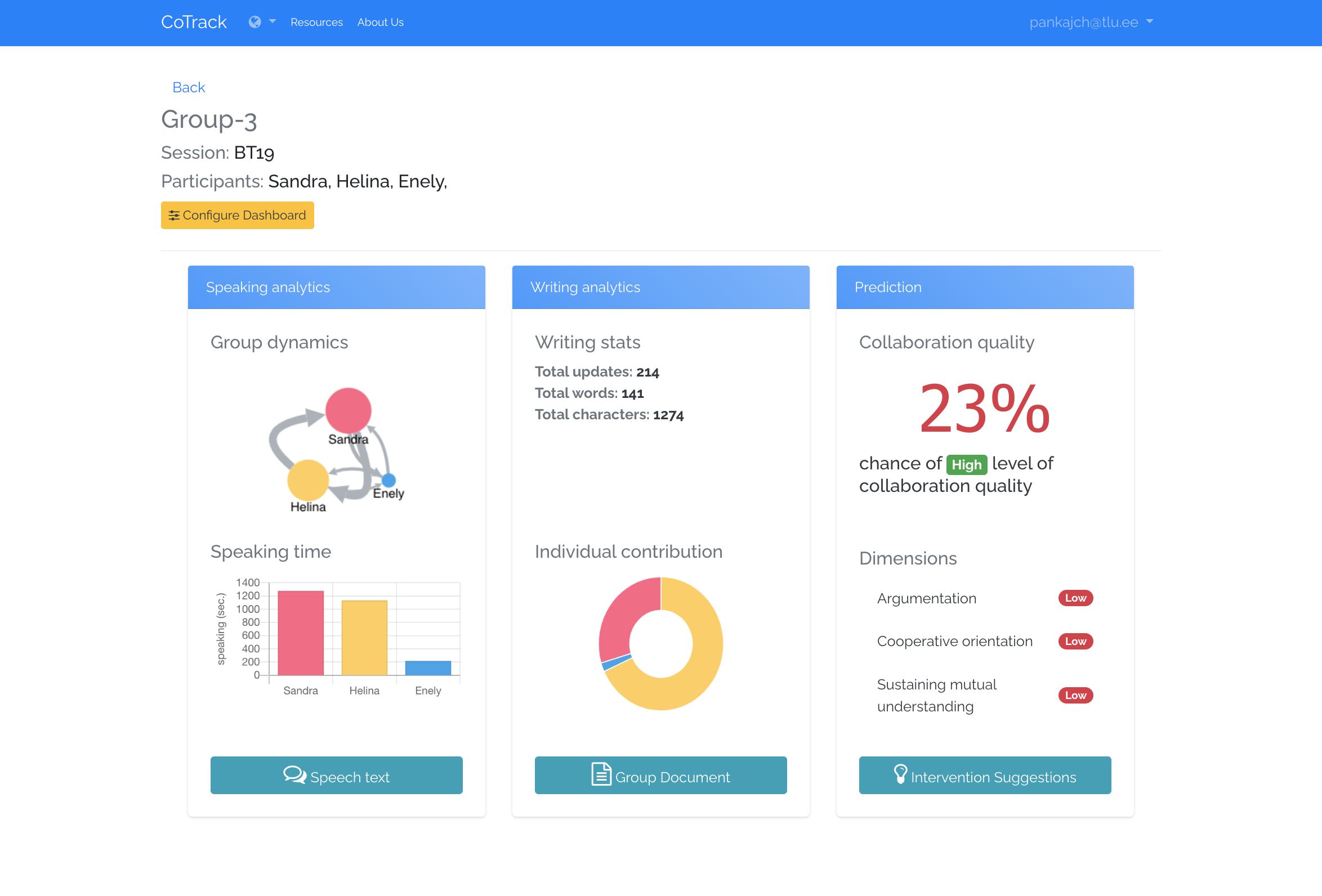 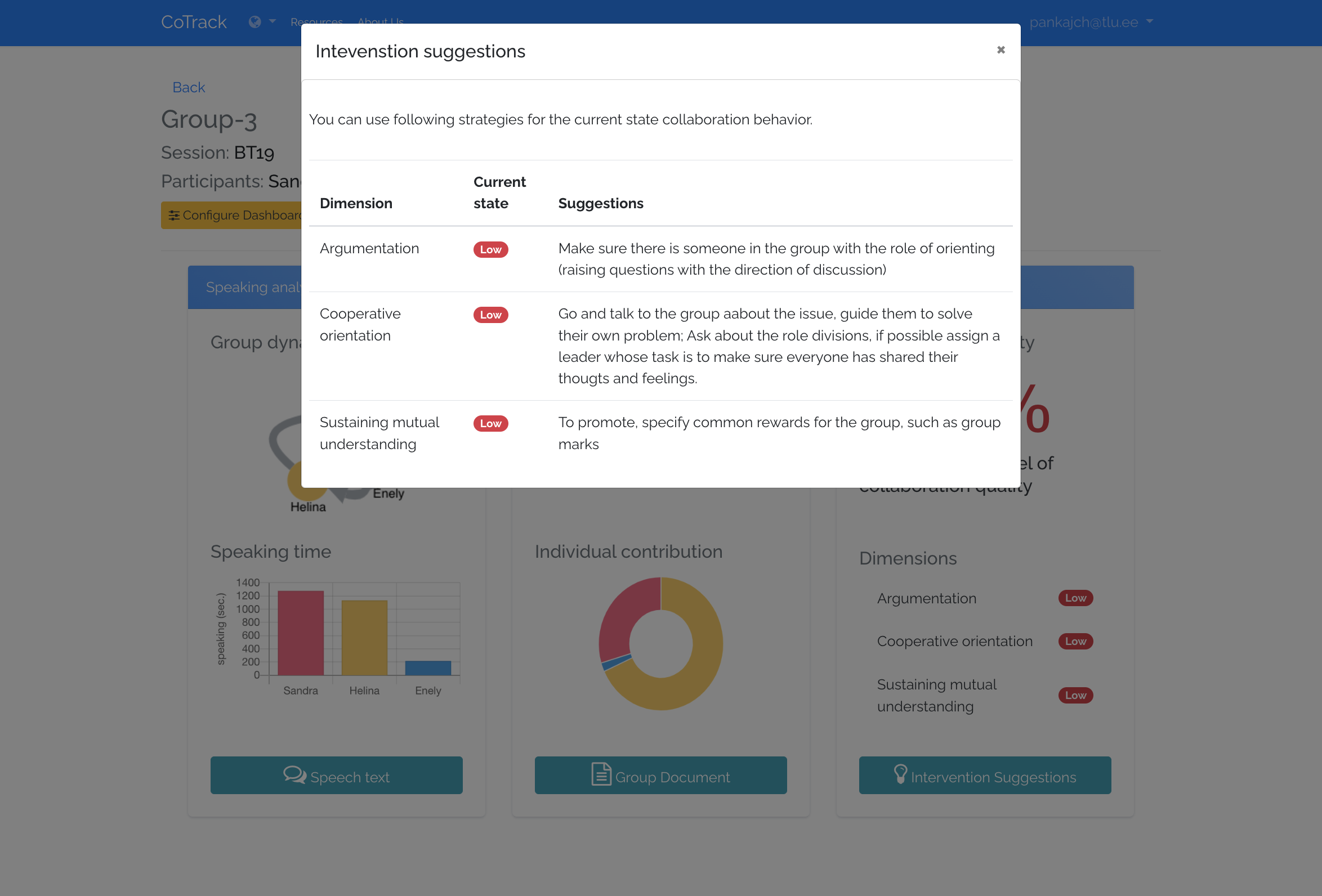 Design
Implementation
Reflection
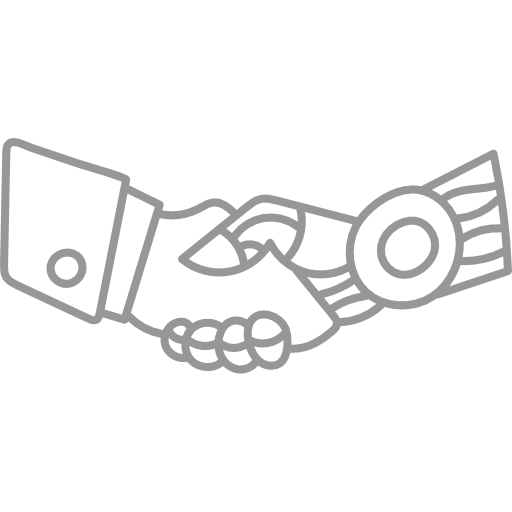 Conclusion
Teacher-AI complementarity
Automating routine tasks

Evidence-based insights

Influencing teachers’ skills & knowledge
THANKS !
DO YOU HAVE ANY QUESTIONS?
pankajch@tlu.ee

https://web.htk.tlu.ee/htk/
CREDITS: The icons used in this presentation are from Flaticon.com.